Geometria descrittiva dinamica
Indagine insiemistica sulla doppia proiezione ortogonale di Monge
LE  OPERAZIONI  GEOMETRICHE - L’IPERBOLE
sezione del cono con piano DI  PROFILO  PARALLELO  ALL’ASSE
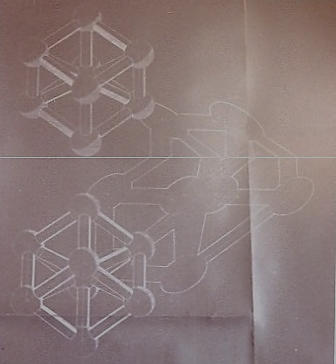 Il disegno è stato eseguito 
nell’a. s. 1991/92 

da Muliere Monica della classe 5A
 
dell’Istituto Statale d’arte
 ‘’G. Mazara’’ di Sulmona

per la materia: “Teoria e applicazioni di Geometria descrittiva”

Insegnante: Prof. Elio Fragassi
Rappresentazione dell’Atomium (Bruxelles 1958) con relative intersezioni tra sfere e cilindri e l’applicazione della teoria delle ombre. 
Disegno a pastello bianco su foglio nero.

Il foglio 70x100, insufficiente per contenere l’elaborato, è stato ampliato come mostra l’immagine
Autore   Prof. Arch. Elio Fragassi
Il materiale può essere riprodotto citando la fonte
LE CONICHE: L’IPERBOLE- Elementi del solido
d’’
Sia assegnato il cono circolare retto a doppia falda con la base d (d’; d’’) (circonferenza direttrice) parallela a p1 e l’asse a(a’; a’’) parallelo a p2 e perpendicolare a p1.
Essendo il cono retto, su p1 sarà C’ºV’ mentre saranno distinti su p2 in C’’ (centro della circonferenza direttrice) centro della base e V’’ vertice del cono
V’’
La figura posta a fianco rappresenta un cono circolare retto a due falde con i relativi elementi geometrici che lo descrivono e definiscono
a
g’’
a’’
Considerando una doppia falda le generatrici 
g (g’; g’’) sono costituite da segmenti finiti che hanno un estremo sulla direttrice della base e l’altro estremo sulla direttrice superiore e uniti tutti nel vertice  V(V’; V’’)
C’’
d’’
lt
g’
Date le caratteristiche geometriche descritte l’angolo al vertice (a) sarà uguale e costante per tutte le infinite posizioni delle generatrici.
a’
º
C’ºV’
d’
LE CONICHE: L’IPERBOLE- (1)
Definita la posizione del piano di sezione b esemplifichiamo le tre operazione relative all’algoritmo grafico di
Sezione del cono con piano b di profilo – 1° metodo
(g Ç b)
t2a
Il piano b parallelo all’asse del cono, per la sua giacitura è parallelo anche alle due generatrici  g(g’; g’’) di colore rosso
P’’
¥
T2x
t1a Ì T1g
º
x’’
t2b
a Ì g
V’’
t2a Ì T2g
t1b Ç t1a
T1x º x’
¥
a
P
g Ç b
b Ç a
x
T2xÎx’’ºt2b
t2b Ç t2a
a’’
g’’
P’
g’ Ç x’
g’’
P’’
P
g Ç x
1- per la retta g(g’; g’’) conduciamo il piano a(t1a; t2a) proiettante in prima scelto per economia grafica
C’’
g’’ Ç x’’
P’’
lt
2- l’intersezione tra i due piani (a Ç b) determina la retta
x (x’; x’’; T1x; T2x) proiettante in prima dove x’ º T1x mentre T2x è traccia impropria
¥
¥
T1g
T1x
º
º
x’
P’
3- l’intersezione tra x e g determina P(P’; P’’) come intersezione della generatrice g con il piano a. Poiché x è proiettante su p1 sarà x’  P’
g’
T2g
º
a’
C’ºV’
º
Per ogni operazione i punti sono due perché due sono le falde del cono immaginando la generatrice come retta infinita
g’
t1a
t1b
3
2
1
LE CONICHE: L’IPERBOLE - (2)
t2g
In questa diapositiva  si  esplicitano i passaggi descritti dall’algoritmo grafico precedente per ogni generatrice del cono sezionata dal piano di profilo b.
º
Z’’
W’’
(Z’’)
(W’’)
t2a
Poiché il piano b è un piano di profilo, parallelo a due generatrici, le sezioni sulle due falde si presentano appartenenti al piano di sezione ma in scorcio totale.
t2b
(V’’)
V’’
Per esplicitare e chiarire la curva di sezione è necessario effettuare il ribaltamento del piano.
a
Per questa operazione si sceglie il piano di profilo g(t1g; t2g) mediante il quale si esegue il ribaltamento della sezione del cono su p2 evidenziando, così, le curve delle due falde del cono.
g’’
a’’
C’’
Collegando tutti i punti trovati si disegnano sul piano di ribaltamento le due curve sulle due falde che si presentano sul piano di sezione in scorcio totale
Y’’
º
X’’
(Y’’)
(X’’)
lt
(t1g)
º
Z’
X’
I punti X(X’;X’’) e Y(Y’;Y’’) sono gli estremi della corda di sezione della direttrice inferiore del cono mentre i punti Z(Z’;Z’’) e W(W’;W’’) sono gli estremi della corda della direttrice della falda superiore del cono.
a’
C’ºV’
º
g’
Y’
º
W’
t1a
t1g
t1b
LE CONICHE: L’IPERBOLE- (3)
t2g
Dopo aver eliminato tutte le costruzioni grafiche relative allo sviluppo dell’algoritmo grafico di cui alla diapositiva precedente l’elaborato si presenta come nella figura a fianco con la specifica degli elementi geometrici
W’’
(Z’’)
Z’’
º
(W’’)
t2a
Asse
t2b
(V’’)
Rami dell’iperbole
Falde
V’’
Rimuovendo le didascalie che specificano gli elementi della parabola restano la curva e le rette di richiamo della punteggiata di sezione
a
g’’
a’’
Se eliminiamo, poi, anche tutte le rette di richiamo dei punti individuati con l’applicazione precedente e le operazioni grafiche di ribaltamento resta in evidenza solamente la curva della parabola sia in scorcio totale (proiezioni ortogonali del cono) che nella posizione ribaltata su p2 .
C’’
Y’’
º
(Y’’)
(X’’)
X’’
d’’
lt
(t1g)
º
Z’
X’
a’
C’ºV’
º
g’
Y’
º
W’
t1a
t1g
t1b
d’
LE CONICHE: L’IPERBOLE- (4)
t2g
Eliminate tutte le linee di costruzione, le rette di richiamo dei punti della curva e le operazioni grafiche per il ribaltamento della sezione del cono, il disegno si presenta come a fianco.
º
W’’
Z’’
Iperbole in scorcio totale
V’’
Iperbole ribaltata
Se rimuoviamo anche le generatrici utilizzate nelle operazioni di ribaltamento del piano di sezione  restano le curve dei rami dell’iperbole
a
g’’
a’’
Mentre sul piano di sezione abbiamo le seguenti superfici
C’’
Y’’
º
X’’
lt
Immaginando di far scorrere la parte sezionata del cono si avranno le due parti così posizionate evidenziando in modo chiaro l’iperbole di sezione matematicamente  così definita
º
Z’
X’
a’
C’ºV’
º
Dicesi iperbole il luogo geometrico dei punti del piano che ha costante la differenza delle distanze da due punti fissi detti fuochi
g’
Y’
º
W’
t1g
LE CONICHE: L’IPERBOLE- (5)
Sezione del cono con piano b di profilo – 2° metodo
T1x
t1a Ç t1b
Il piano b parallelo all’asse del cono, per la sua giacitura è parallelo anche alle due generatrici di colore rosso
T2x
P’’
t2a
º
º
x’’
¥
x
a Ç b
x' ; x"
Con questo metodo si vuole utilizzare la procedura relativa alla intersezione tra due piani: a (ausiliario) e b (dato)
t2a Ç t2b
T2x
¥
¥
T1x
T1x
t2b
V’’
a
Poiché con questo metodo si applicano gli algoritmi relativi all’intersezione tra due piani possiamo eliminare le generatrici in quanto il piano ausiliario a sezionando le falde genera circonferenze concentriche
a’’
t2a
T2x
P’’
º
x’’
º
Il piano a seziona le falde del cono secondo una circonferenza orizzontale che varia di raggio al variare della sua quota
C’’
L’intersezione di a con b genera la retta x(x’; x’’) proiettante su p2 che determina x’’         mentre la traccia       è impropria
lt
T2x
x’
º
P’
L’intersezione della retta x con la circonferenza appartenente al piano a determina i punti P(P’; P’’) che fissano il luogo geometrico della curva detta iperbole
a’
C’ºV’
º
P’
Questo metodo applicato ad un piano a con quote diverse consente di trovare i punti P(P’, P’’) della curva sezione
t1b
LE CONICHE: L’IPERBOLE - (6)
t2g
Poiché il piano b è un piano di profilo, parallelo a due generatrici, le sezioni sulle due falde si presentano appartenenti al piano di sezione in scorcio totale.
º
Z’’
W’’
(Z’’)
(W’’)
In questa diapositiva  si  esplicitano i passaggi descrittivi dell’algoritmo grafico precedente per ogni diversa posizione del piano ausiliario a.
t2b
Per esplicitare e chiarire la curva di sezione è necessario effettuare il ribaltamento del piano b di sezione.
Falde
V’’
Rami dell’iperbole
a
Per questa operazione si sceglie il piano di profilo g(t1g; t2g) mediante il quale si esegue il ribaltamento della sezione del cono su p2 evidenziando, così, le curve delle due falde del cono.
a’’
Collegando i punti trovati si ottengono le due curve dell’iperbole che si presentano, sul cono, in scorcio totale
C’’
Y’’
º
X’’
(Y’’)
(X’’)
lt
(t1g)
º
Z’
X’
I punti X(X’;X’’) e Y(Y’;Y’’) sono gli estremi della corda di sezione della direttrice inferiore del cono mentre i punti Z(Z’;Z’’) e W(W’;W’’) sono gli estremi della corda della direttrice della falda superiore del cono.
a’
C’ºV’
º
Y’
º
W’
Queste sono le superfici appartenenti al piano di sezione
t1g
t1b
LE CONICHE: L’IPERBOLE - (7)
t2g
Rimuoviamo ora  le operazioni grafiche relative alla definizione del disegno della sezione dei due rami dell’iperbole appartenenti al piano b di sezione
º
Z’’
W’’
(Z’’)
(W’’)
Rimuovendo le tracce del piano di sezione b e le operazioni di sezione di questo con il piano a si ha quanto di seguito
t2b
Asse
Rami dell’iperbole
V’’
Rami dell’iperbole in scorcio totale
Rimuovendo, anche, tutte le operazioni grafiche relative al ribaltamento della sezione sul piano g restano individuate le due curve dell’iperbole
a’’
Mentre sul piano di sezione si definiscono le seguenti superfici
C’’
Y’’
º
X’’
(Y’’)
(X’’)
d’’
lt
I punti X(X’;X’’) e Y(Y’;Y’’) sono gli estremi della corda di sezione della direttrice inferiore del cono mentre i punti Z(Z’;Z’’) e W(W’;W’’) sono gli estremi della corda della direttrice della falda superiore del cono.
(t1g)
º
Z’
X’
a’
C’ºV’
º
Dicesi iperbole il luogo geometrico dei punti del piano che ha costante la differenza delle distanze da due punti fissi detti fuochi
Y’
º
W’
t1g
t1b
d’
LE CONICHE: L’IPERBOLE - (8)
t2g
º
Definita l’immagine della sezione sia in scorcio totale che nella forma ribaltata, eliminando tutte le didascalie resta il solo disegno dell’operazione di sezione.
Z’’
W’’
(Z’’)
(W’’)
Iperbole in scorcio totale
Asse
Rami dell’iperbole
Falde
V’’
Rami dell’iperbole in scorcio totale
Immaginando di far scorrere la parte sezionata  si avranno i due rami così posizionati evidenziando in modo chiaro i due rami dell’iperbole di sezione
a’’
C’’
Y’’
º
X’’
(Y’’)
(X’’)
Segue la parte di superficie piana racchiusa dalle curve
lt
º
Z’
X’
Si dimostra, in questo modo, che si ottiene lo stesso risultato utilizzando, indifferentemente, uno dei due metodi esemplificati
a’
C’ºV’
º
Y’
º
W’
Per maggiore completezza ed approfondimento degli argomenti si può consultare il seguente sito

https://www.eliofragassi.it/